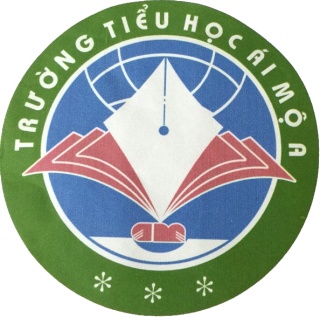 PHÒNG GD&ĐT  QUẬN LONG BIÊN
TRƯỜNG TIỂU HỌC ÁI MỘ A
MÔN: Địa Lí
Tiết : 16 – Tuần : 16
 BÀI: Thủ đô Hà Nội
GV Thực hiện: Phạm Thúy Hồng
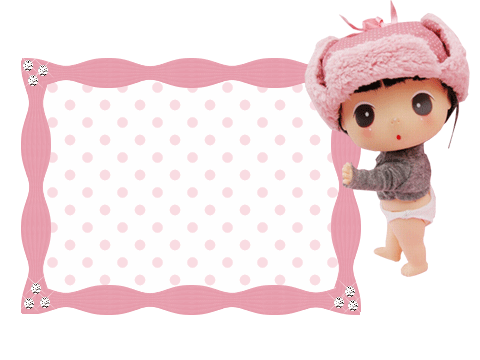 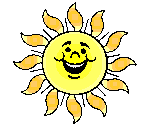 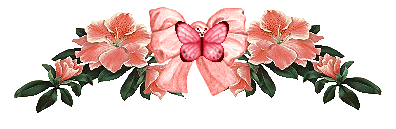 chµo mõng c¸c thÇy c« gi¸o vÒ dù giê
Môn: Địa lí
Lớp : 4
Bài: Thủ đô Hà Nội
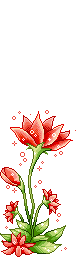 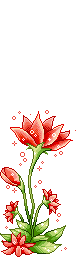 GV: khóc thÞ  kim  hoa
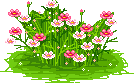 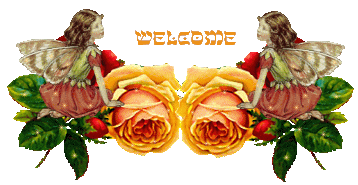 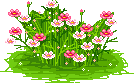 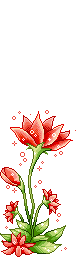 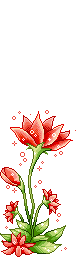 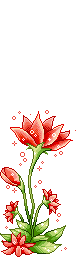 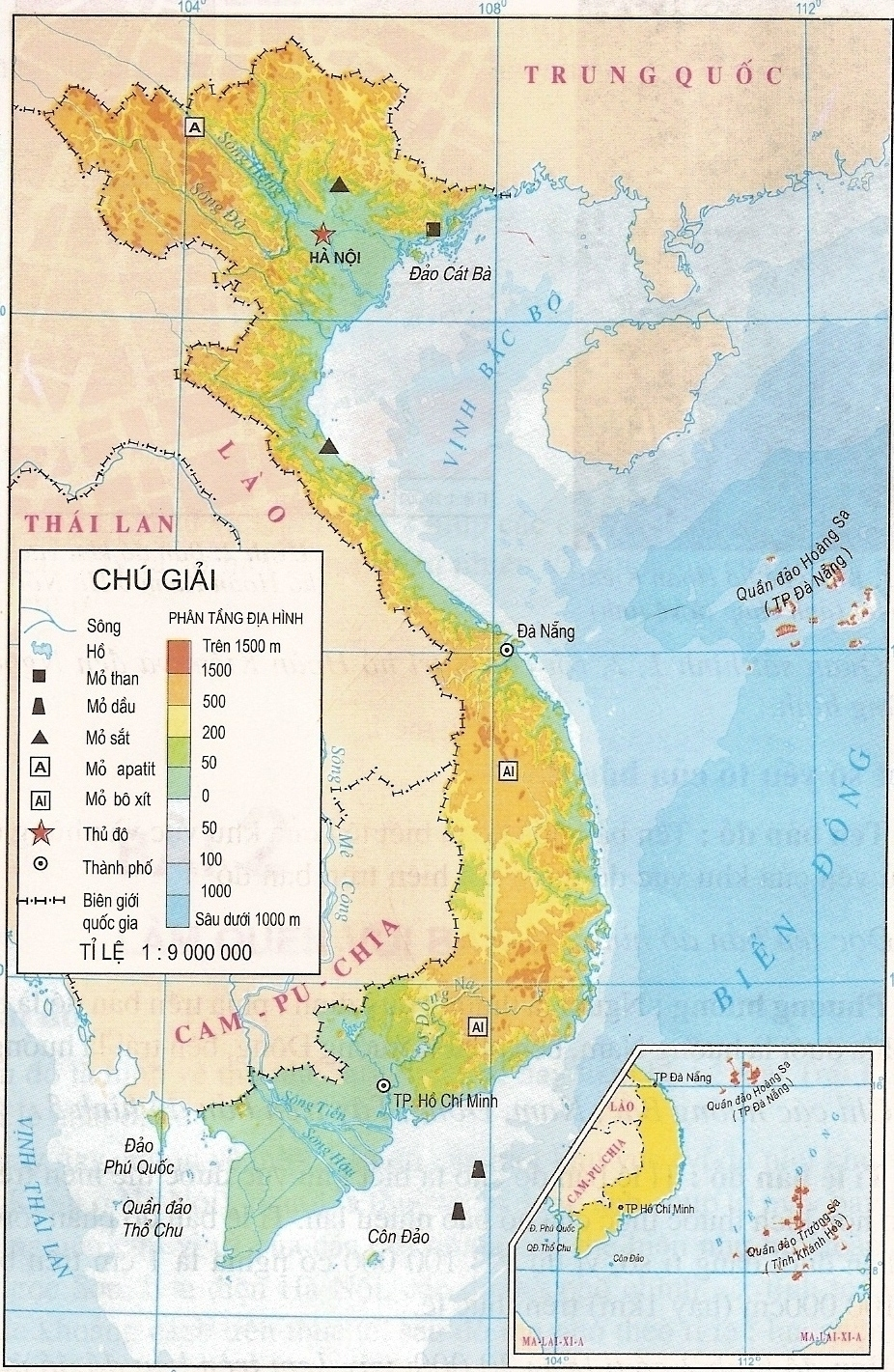 Xác định vị trí của đồng bằng Bắc Bộ trên bản đồ.
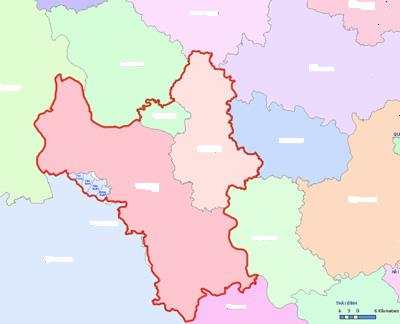 Chỉ vị trí của Hà Nội trên lược đồ
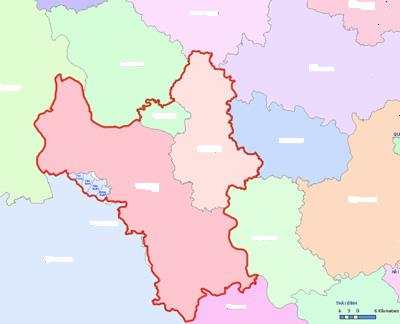 Thái nguyên
Vĩnh Phúc
Bắc Giang
Phú Thọ
Bắc Ninh
Hà Nội
Hà Nội
Hưng Yên
Hòa Bình
Hà Nam
Em hãy quan sát lược đồ và cho biết :
Hà Nội tiếp giáp với những tỉnh nào?
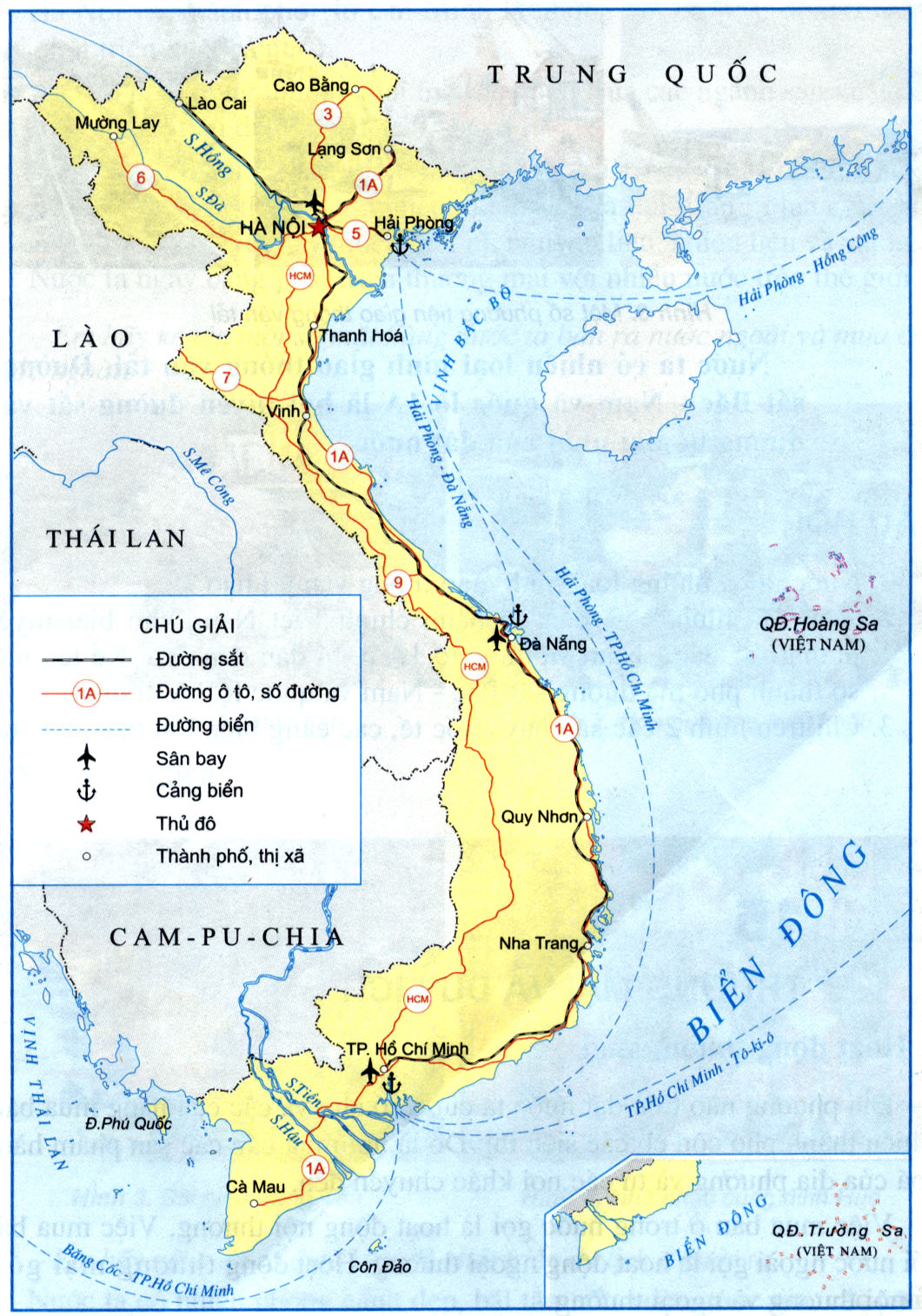 Từ Hà Nội có thể đi tới các tỉnh khác bằng các loại đường giao thông nào?
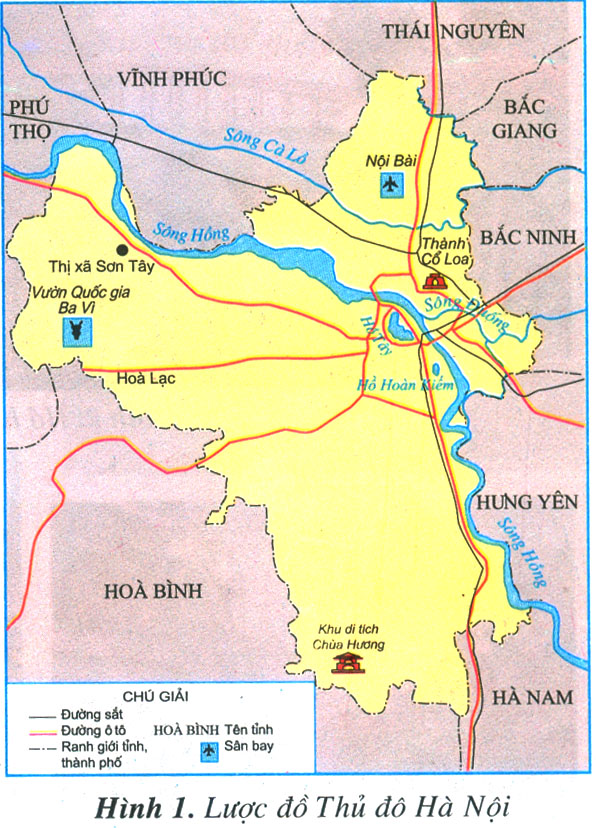 Quan sát lược đồ và cho biết Hà Nội có con sông nào chảy qua?
Bài 15: Thủ đô Hà Nội
Kết luận
Thủ đô Hà Nội nằm ở trung tâm đồng bằng Bắc Bộ, nơi có sông Hồng chảy qua, rất thuận lợi cho việc giao lưu với các địa phương trong nước và thế giới.
Bài 15: Thủ đô Hà Nội
Dựa vào kiến thức lịch sử em hãy cho biết :

Hà Nội được chọn làm kinh đô của nước ta từ 
năm nào ? Khi đó kinh đô được đặt tên là gì?

Tới nay Hà Nội được bao nhiêu tuổi?
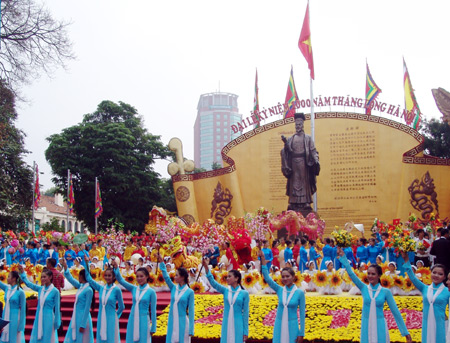 Đại lễ kỉ niệm 1000 năm Thăng Long Hà Nội
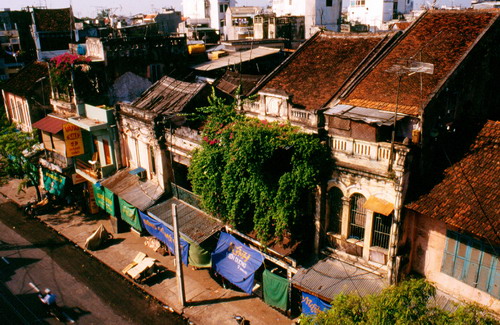 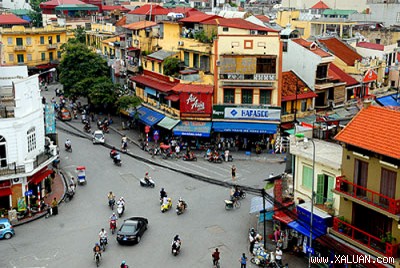 Khu phố cổ
Khu phố mới
Khu phố cổ và khu phố mới ở Hà Nội có gì khác nhau:
Đặc điểm nhà cửa?
 Đặc điểm đường phố?
- Tên một số phố?
- Đặc điểm tên phố?
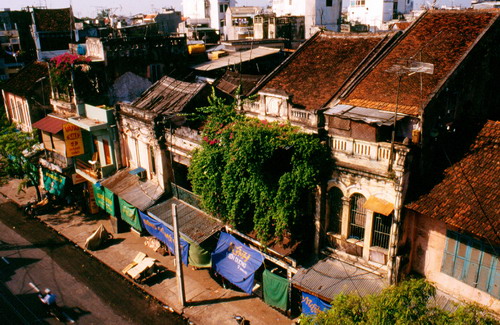 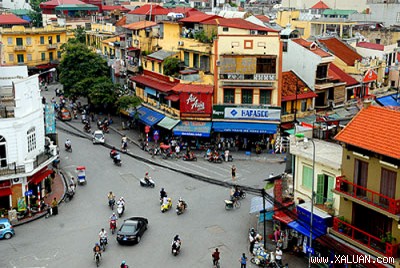 Khu phố cổ
Khu phố mới
- Đặc điểm nhà cửa: Nhà thấp, mài ngói, kiến trúc cổ kính
- Đặc điểm nhà cửa: Nhà cao tầng, kiến trúc hiện đại.
- Đường phố: Nhỏ, chật hẹp
- Đường phố: To, rộng rãi
Tên một số phố cổ: Hàng Đào, Hàng Đường, Hàng Mã….
- Tên một số phố cổ: Hai Bà Trưng, Bà Triệu, Chu Văn An….
- Đặc điểm tên phố: Gắn với hoạt động sản xuất, buôn bán
- Đặc điểm tên phố: Thường lấy tên các vị anh hùng, danh nhân
Bài 15: Thủ đô Hà Nội
Kết luận
Các phố cổ nằm ở gần hồ Hoàn Kiếm. Hà Nội đang được mở rộng và ngày càng hiện đại  hơn.
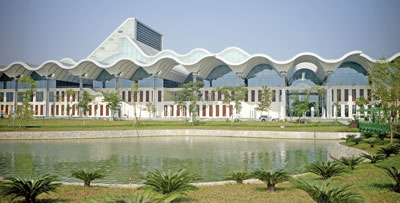 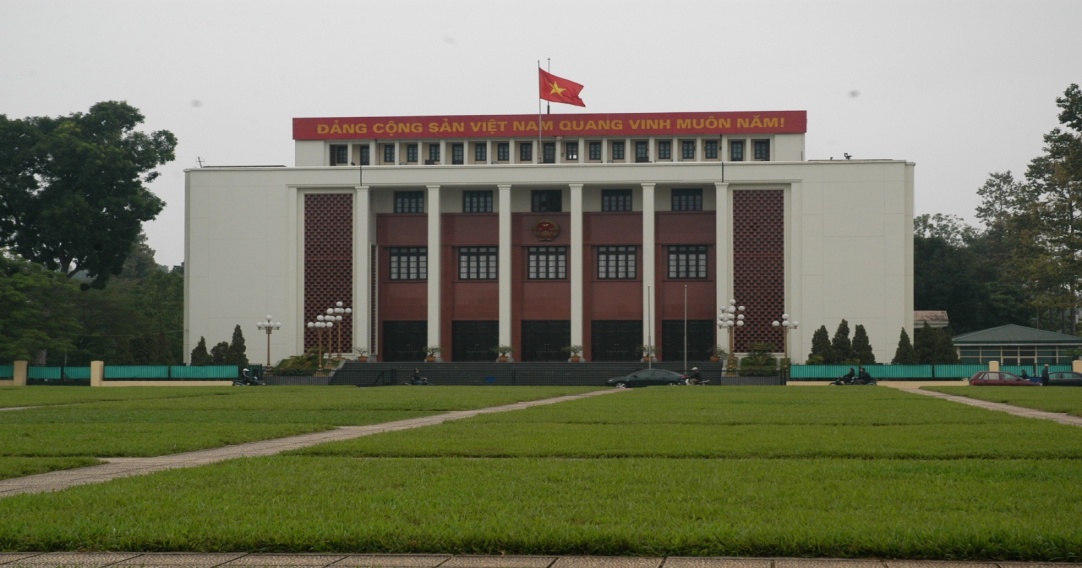 Trung tâm hội nghị quốc gia
Hội trường Ba Đình
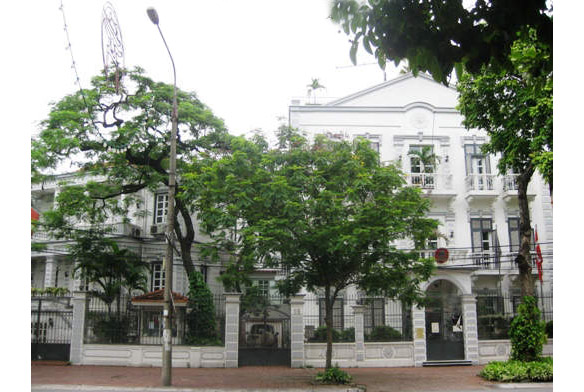 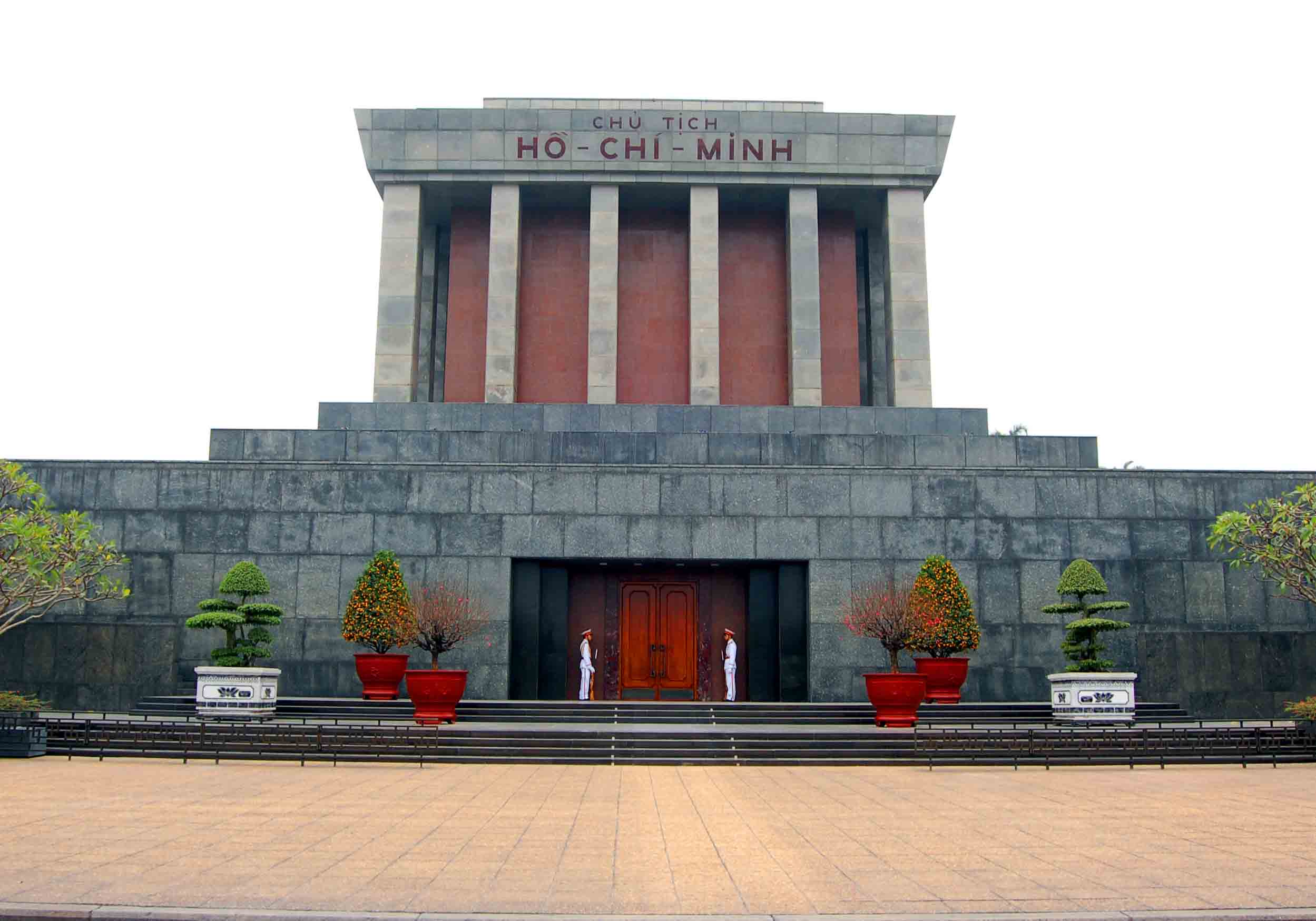 Đại sứ quán Đan Mạch
Lăng Bác
Hà Nội là thủ đô, là trung tâm chính trị. Đây là nơi làm việc của các cơ quan lãnh đạo cao nhất của cả nước
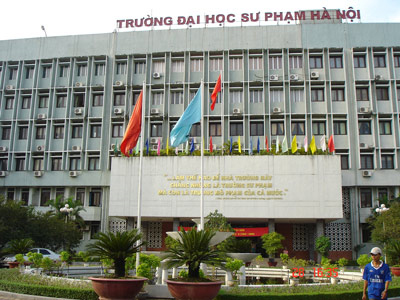 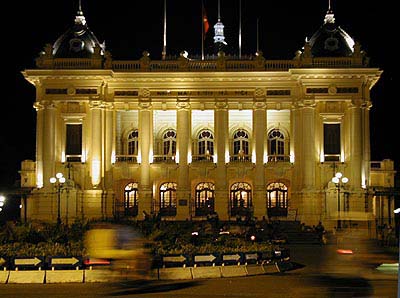 Trường Đại học sư phạm Hà Nội
Nhà hát lớn Hà Nội
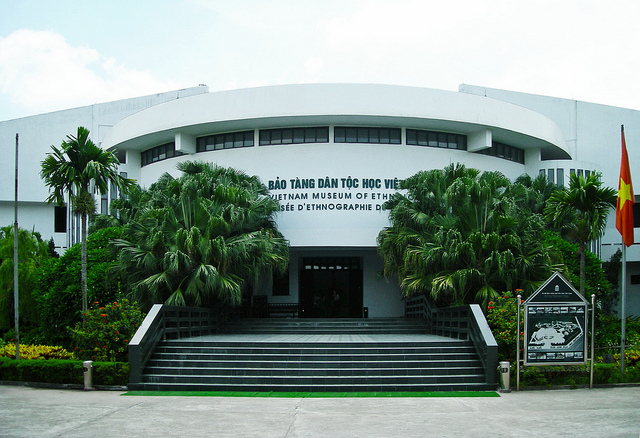 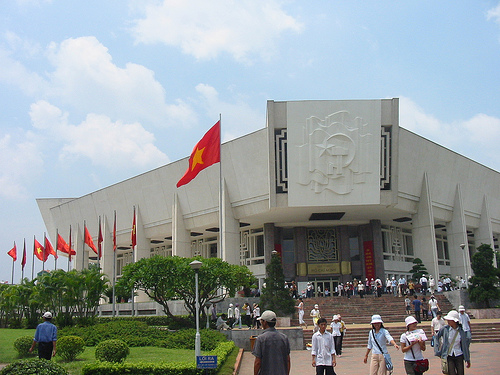 Bảo tàng dân tộc học
Bảo tàng Hồ Chí Minh
Hà Nội – Trung tâm văn hóa – khoa học
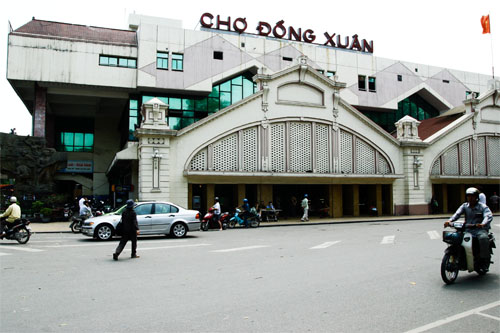 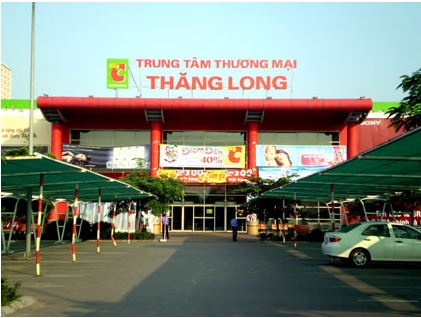 Chợ Đồng Xuân
Siêu thị BIG C
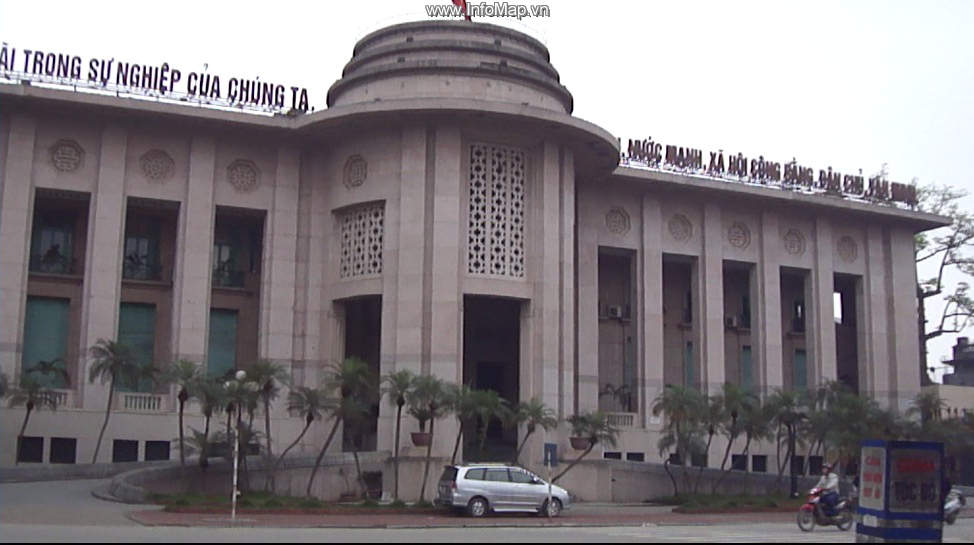 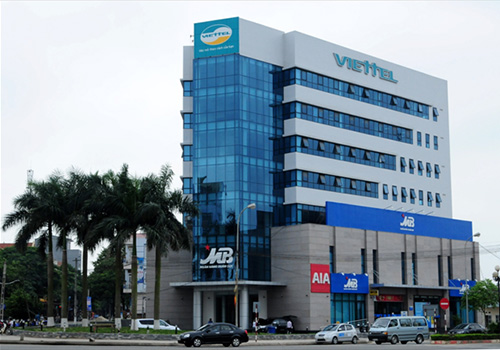 Ngân hàng nhà nước
Tổng công ty Viettel
Hà Nội – Trung tâm kinh tế lớn của cả nước
Bài 15: Thủ đô Hà Nội
Kết luận
Hà Nội là trung tâm chính trị, kinh tế, văn hóa, khoa học hàng đầu của nước ta.
DANH LAM THẮNG CẢNH, DI TÍCH LỊCH SỬ
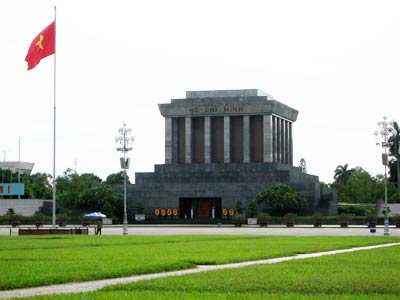 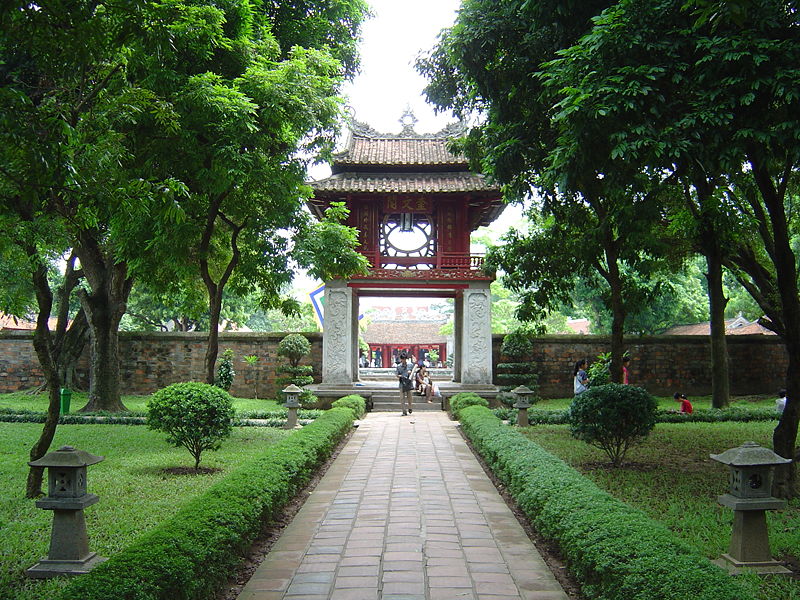 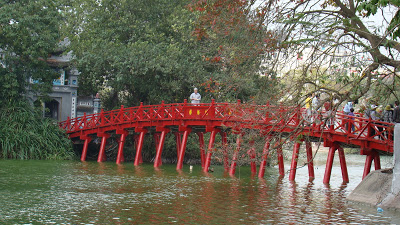 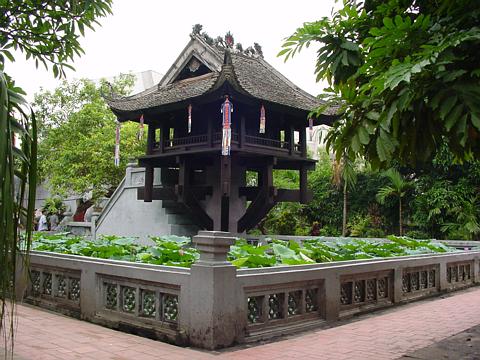 Lăng Bác
Đền Ngọc Sơn
Chùa một cột
Văn miếu Quốc Tử Giám
Bài 15: Thủ đô Hà Nội
Bài học
Thủ đô Hà Nội nằm ở trung tâm đồng bằng Bắc Bộ, nơi có sông Hồng chảy qua, thuận lợi cho việc giao lưu với các địa phương trong và ngoài nước. Các phố cổ nằm gần ở gần hồ Hoàn Kiếm. Hà Nội đã được mở rộng và tiếp tục xây dựng hiện đại hơn.
Thủ đô Hà Nội là trung tâm chính trị, kinh tế, văn hóa, khoa học hàng đầu của nước ta.
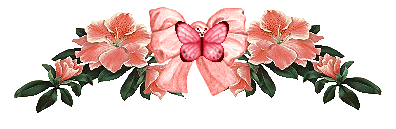 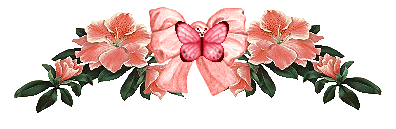 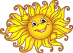 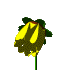 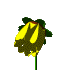 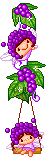 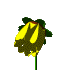 TRÒ CHƠI
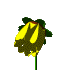 ĐUỔI HÌNH BẮT CHỮ
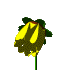 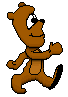 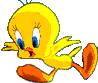 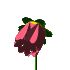 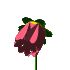 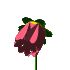 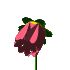 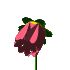 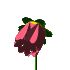 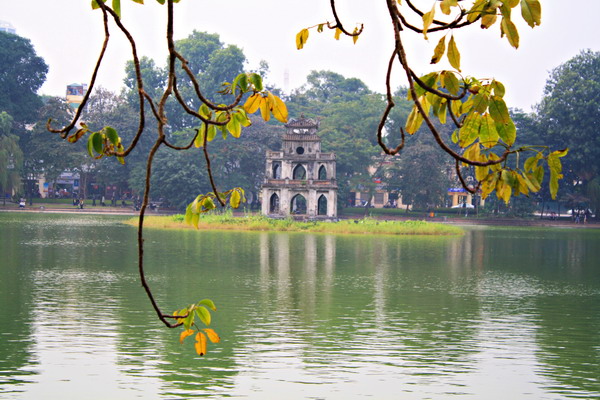 Hồ Hoàn Kiếm
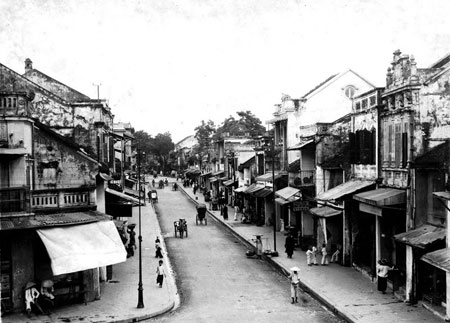 Phố cổ Hà Nội
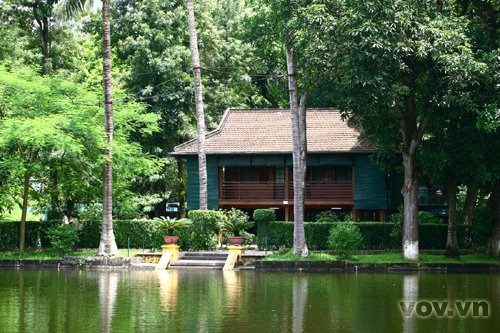 Nhà sàn Bác Hồ
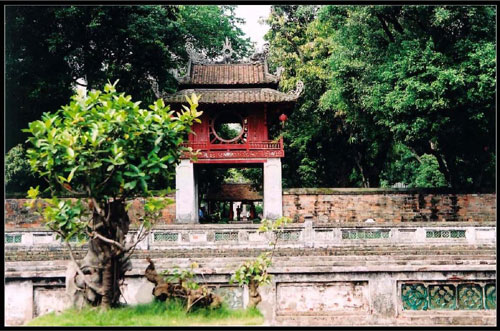 Văn miếu Quốc Tử Giám
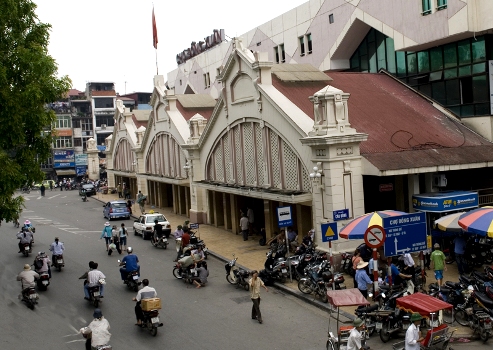 Chợ Đồng Xuân
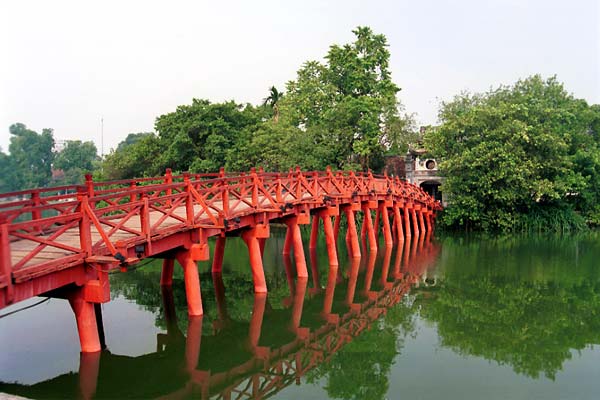 Cầu Thê Húc ( Đền Ngọc Sơn )
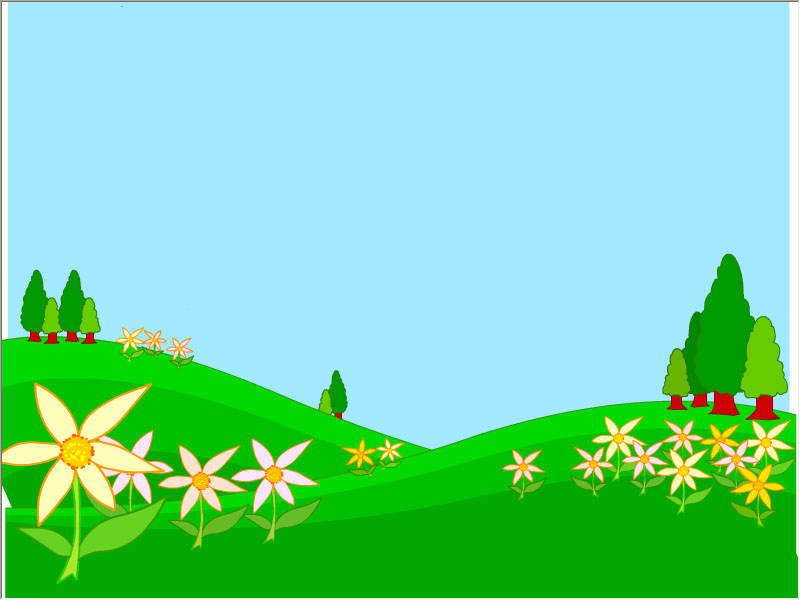 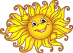 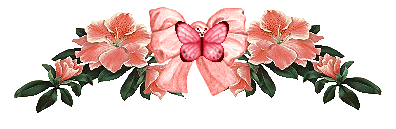 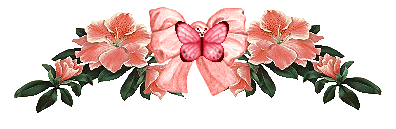 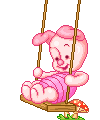 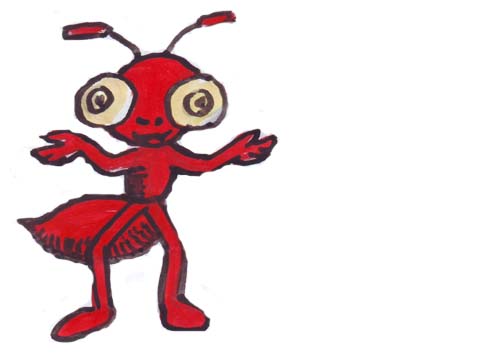 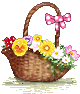 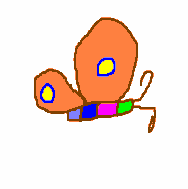 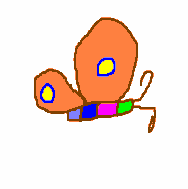 chóc søc kháe thÇy c« vµ c¸c em häc sinh!
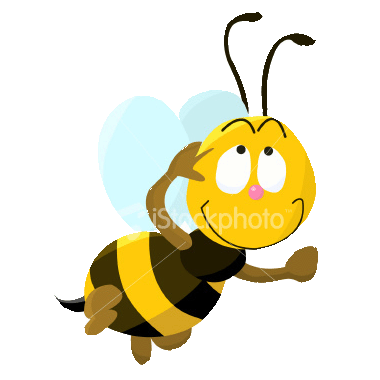 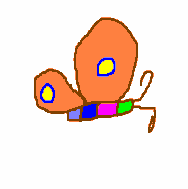 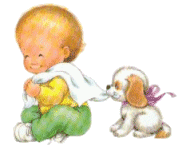 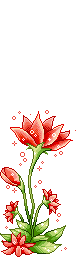 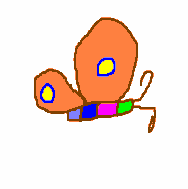 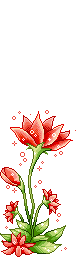